„Információvédelem menedzselése”
CXIV. Szakmai Fórum
Budapest, 2025. január 15.
Óbudai Egyetem!
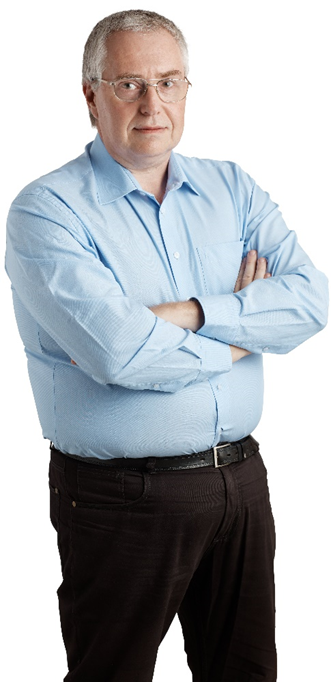 Bevezető gondolatok


Dr. Tarján Gábor
Hétpecsét Információbiztonsági Egyesület, 
al-elnök

www.hetpecset.hu
HÉTPECSÉT INFORMÁCIÓBIZTONSÁGI EGYESÜLET
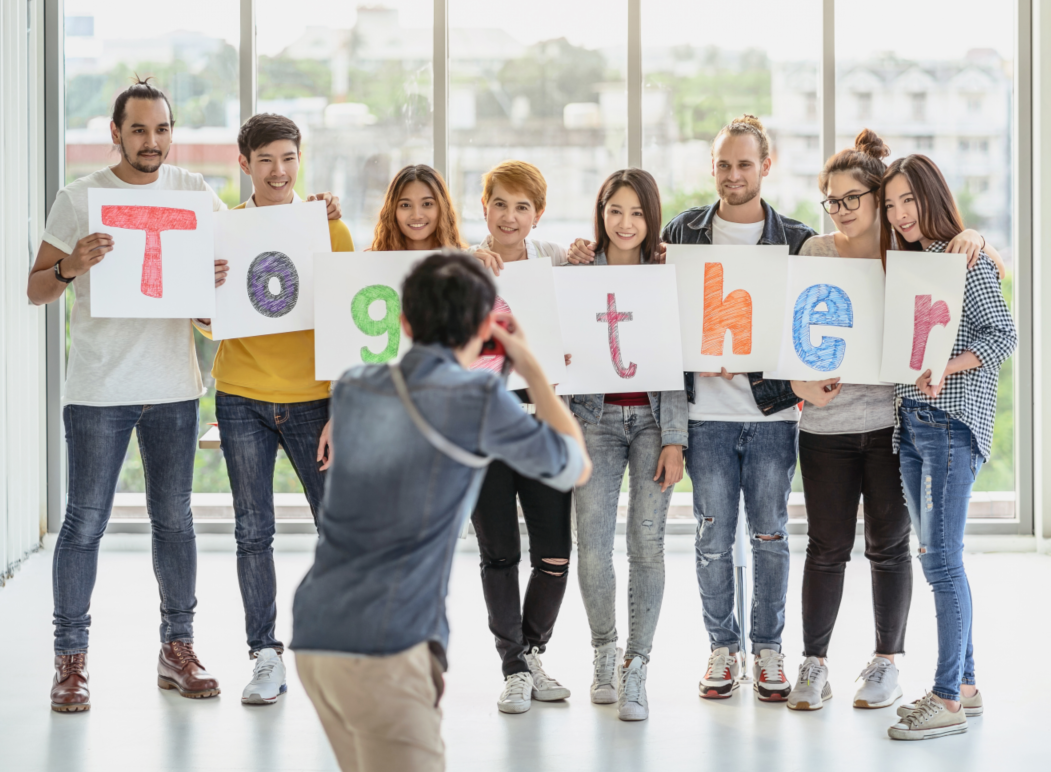 2001-től óta „Értékteremtő munkacsoport”
MagiCom + Szenzor + magánszemélyek
BS7799 szabvány fordítás
oktatási tematikák készítése

2004-ben 12 magánszemély megalakítja a
	 Hétpecsét Információbiztonsági Egyesületet

Céljaink B2B: 
- az információs társadalom biztonságának támogatása
- az információvédelem kultúrájának és ismereteinek terjesztése, 	a tudatosság kialakítása
- információvédelmi szakmai műhely létrehozása
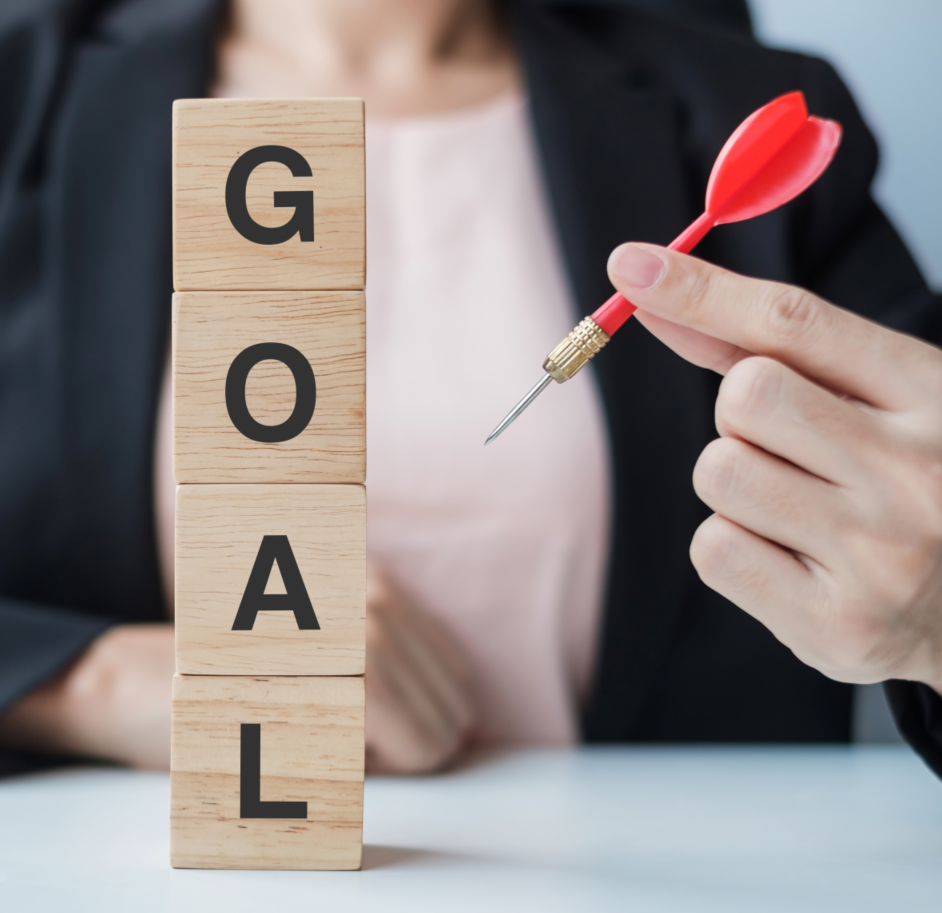 2
HÉTPECSÉT INFORMÁCIÓBIZTONSÁGI EGYESÜLET
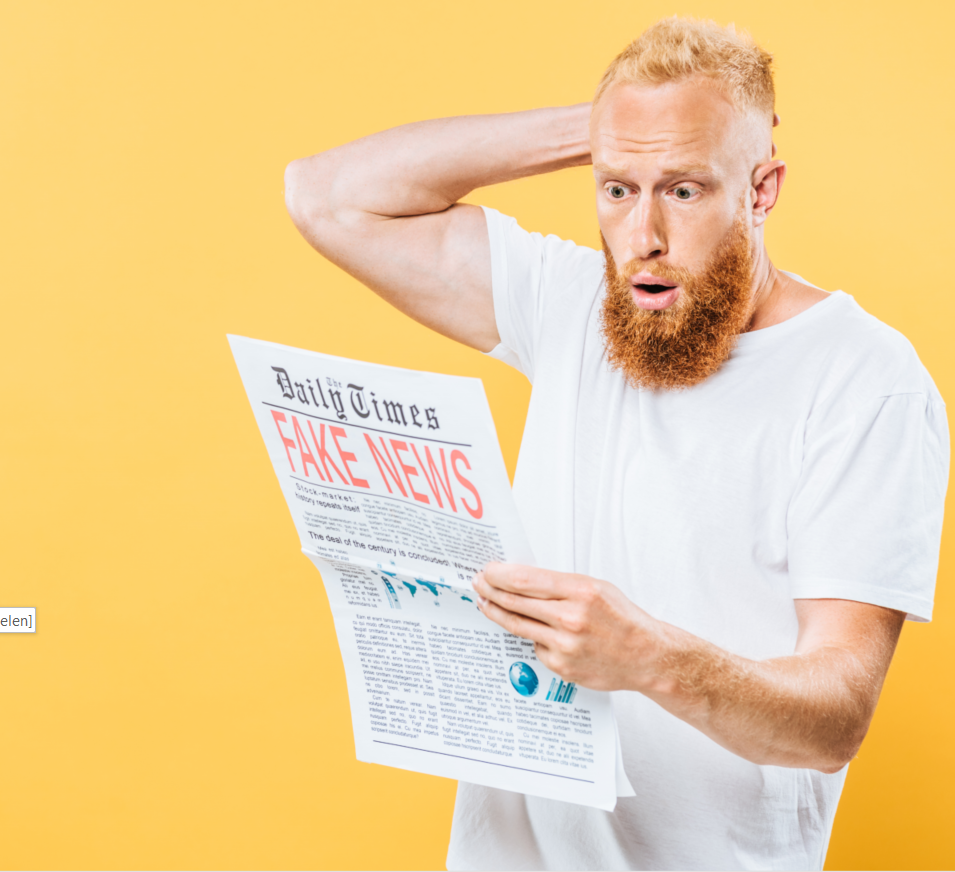 2025 – változások 
		„kezdjük a rossz hírrel!”




	Tagdíjak amik eddig soha nem változtak
	   (meg is lett a következménye) 
- Rendes tag		   2.000,- 		    4.000,-
- Pártoló tag		  10.000,-		  10.000,-
- Céges pártoló tag	200.000,-		250.000,-
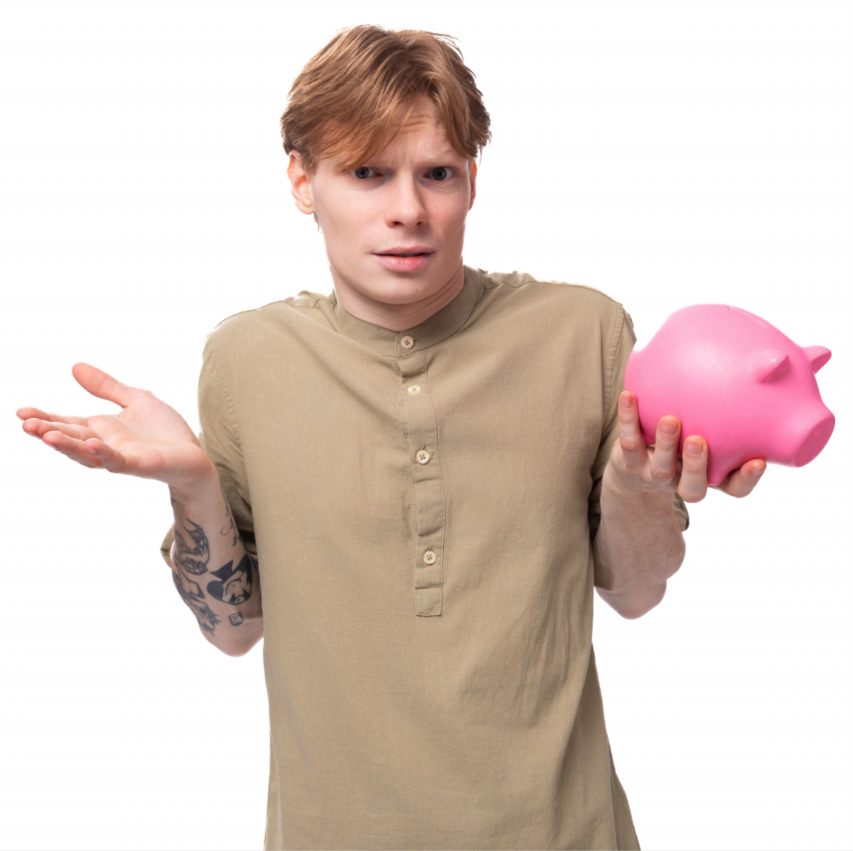 3
[Speaker Notes: meg is lett a következménye)
KV
Videó
tervek elmaradása (új onlap, levelező rendszer,]
HÉTPECSÉT INFORMÁCIÓBIZTONSÁGI EGYESÜLET
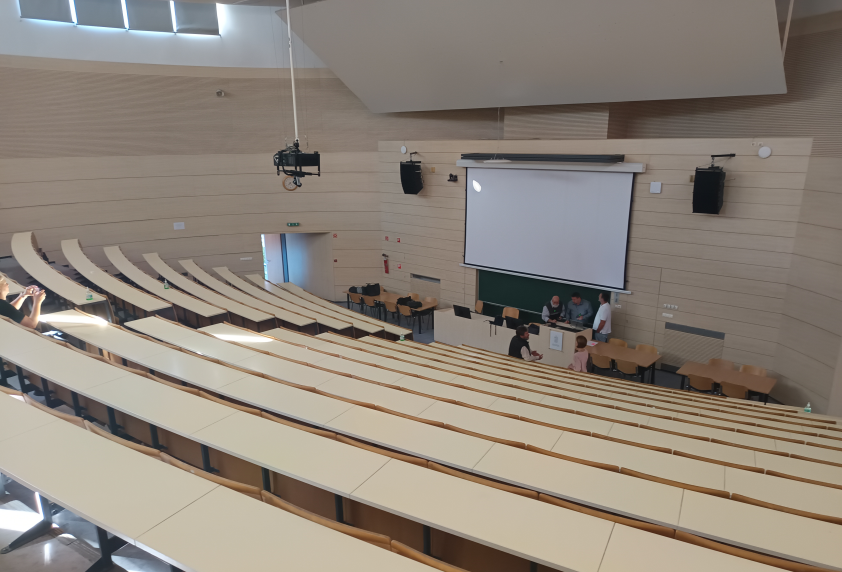 2025 – változások 
		„folytassuk a jó hírrel”




Lesz kávé
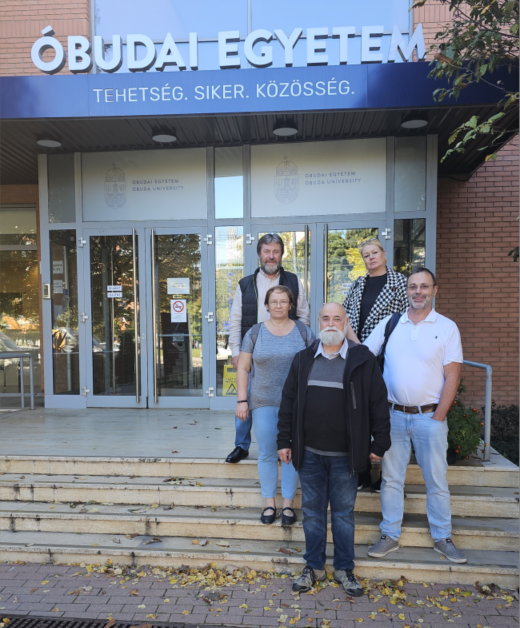 Új fórum helyszín:
Óbudai Egyetem
1034 Budapest, III. Bécsi út 96/B
 Személyes köszönet: Bánáti Annának
Mindenhonnan lehet látni, hallani
Minden ülőhelyen 220V
Üröm az örömben: parkolás
4
[Speaker Notes: Folytassuk, mert lehet
Levelező rendszer – januárban 2 párhuzamos helyről
Az értékelő alja most kicsit szükségtelen
Lehet a forma is megújul
Függetlenség alapelv, B2B]
Hírek a közelmúltból
Működik a törvénygyár!

Hatályát vesztette:
ECI (EU irányelv)
NIS (NIS1) (EU irányelv)
Ibtv. (tv.) és a 41/2015-ös BM rendelet
Kibertantv. (tv.) (az MK rendelet maradt!)
Lrtv. (tv.) és a Vhr 65/2013. (III. 8.) Korm. rend.


Megjelent (a legutóbbi novemberi Fórum óta):
Kiberbiztonsági tv. (2024. évi LXIX. tv.) 
Kiberbiztonsági tv. Vhr. 418/2024. (XII. 23.) Korm. Rend
Kszetv. (tv.) (2024. évi LXXXIV. tv)
Kszetv. Vhr. 474/2024. (XII. 31.) Korm. rend.
Hírek a jövőből
Fontos szakmai események (társszervezetek rendezvényei):

EIVOK-56. Információbiztonsági Szakmai Fórum a RelNet Kft-ben (2025.01.23. 16:30 - 2025.01.23. 19:00)

ISACA 2. szerda – Hogyan készüljünk az ISACA vizsgákra? (2025.01.22. 17:00 – 2025.01.22. 18:15)

ISACA Hivatalos (akkreditált) CRISC vizsgafelkészítő tanfolyam magyar nyelven az ISACA Budapest Chapter szervezésében (2025.01.28.-31.)

ISACA Hivatalos CISA vizsgafelkészítő tanfolyam az ISACA Budapest Chapter szervezésében (2025.03.11-14.)

ISACA Hivatalos (akkreditált) CISM vizsgafelkészítő tanfolyam az ISACA Budapest Chapter szervezésében (2025.05.13-16.)

… és a kibernaptár: https://kibernaptar.hu/
A mai program:
10.00 – 11.30 
Köszöntő és bevezető gondolatok - Aktualitások az információvédelem területén
  Dr. Tarján Gábor (Hétpecsét) alelnök
Az elektromobilitási eszközök kiberbiztonsági kockázatai, különös tekintettel az e-rollerekre 
  Harangozó Valentin (Somogy Vármegyei Rendőr-főkapitányság) kiberbiztonsági szakértő, NKE RDI doktorandusz A kritikus szervezetek ellenálló képességének aktualitásai     Angyal István tű. ezredes (BM Országos Katasztrófavédelmi Főigazgatóság 
    Kritikus Infrastruktúra Koordinációs Főosztály) főosztályvezető  
11.30 – 11.50 szünet 

11.50 – 13.00Pillanatkép a többi EU-s tagállam NIS2 implementációjáról
    Dr. Váczi Dániel (Brind) CEO
NIS 2 népítélet
    Moderátor: Dr. Dósa Imre, vezető tanácsadó, FORTIX Consulting Kft.

13.30 – 15.30 
  A webáruházak felhasználó kezelésének GDPR esetei – avagy vásárlás regisztrációval vagy nélküle, mikor fogadtassuk el az ASZF-et 
Sándor Zsolt András (Gill & Murry)
A rendezvényünk értékelő lapja
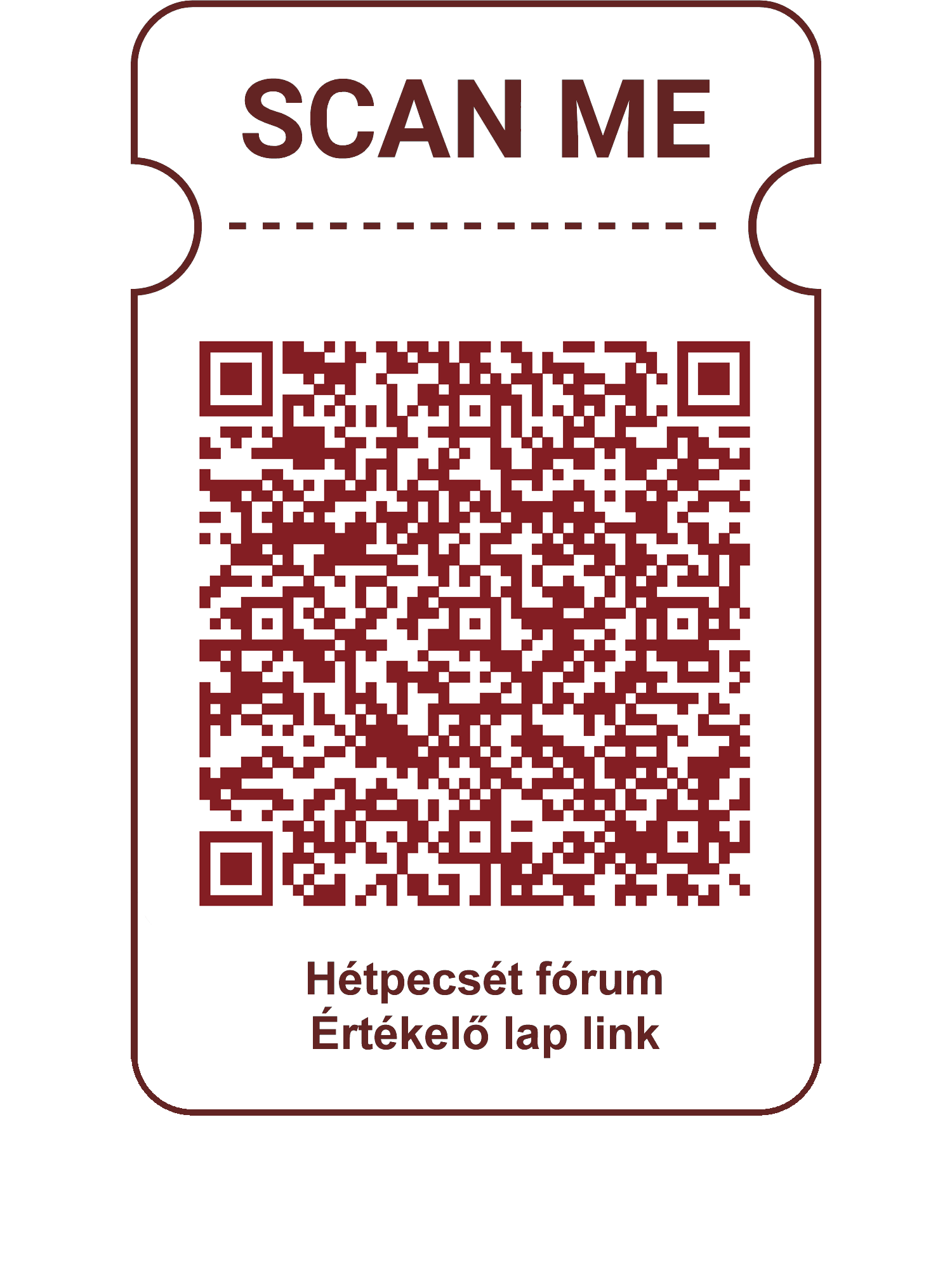 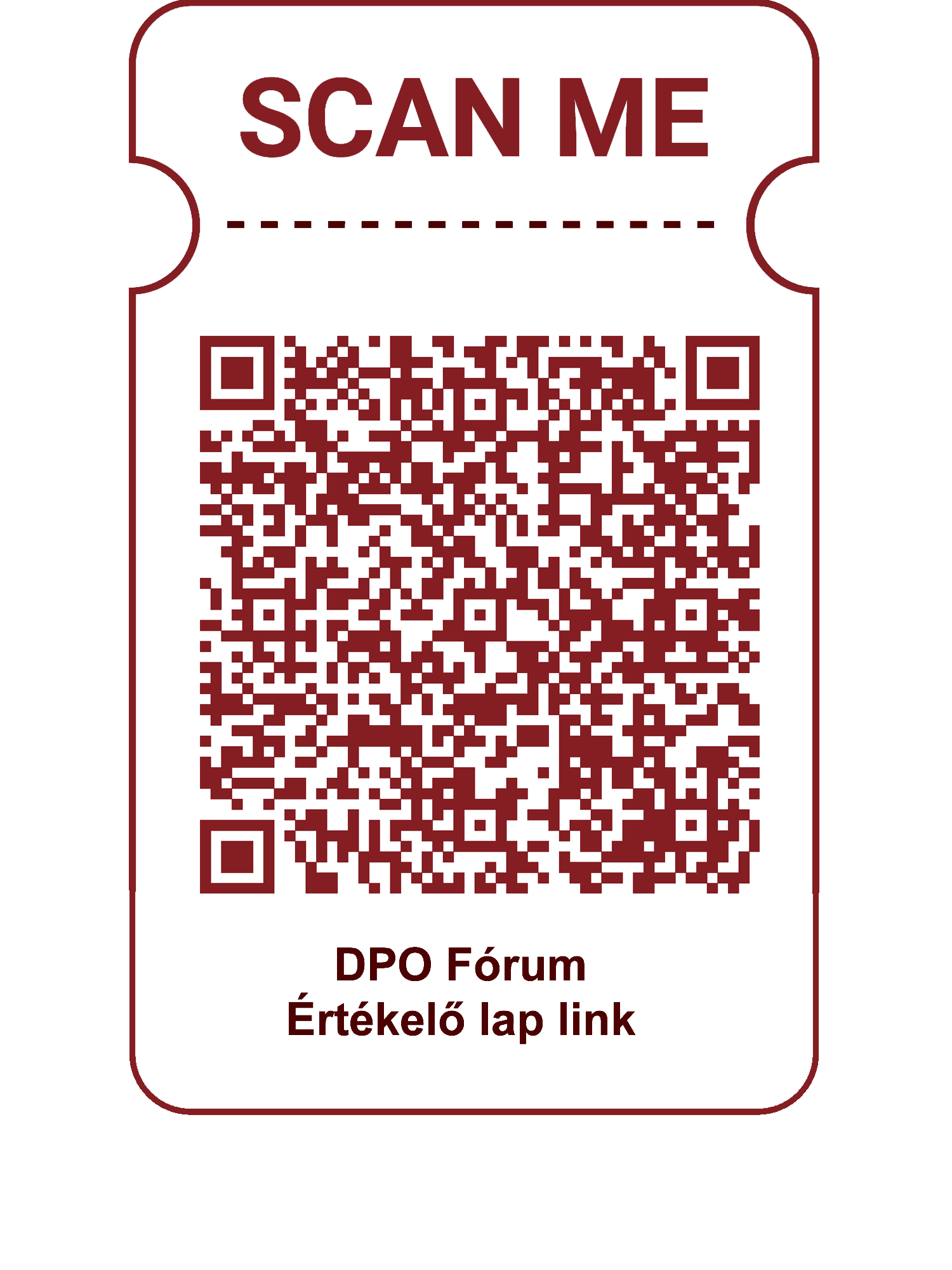 A jövő (2025!)...
2025.03.19.
2025.05.21.
2025.09.17.
2025.11.19.

„Információvédelem menedzselése”
CXV. Szakmai Fórum
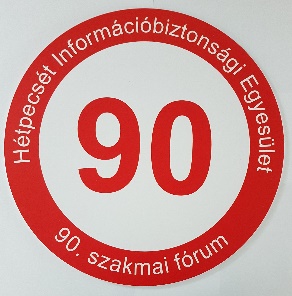 1 15
2025. március 19.
9